Beobachtungsbogen 
Brust-Beinschlag
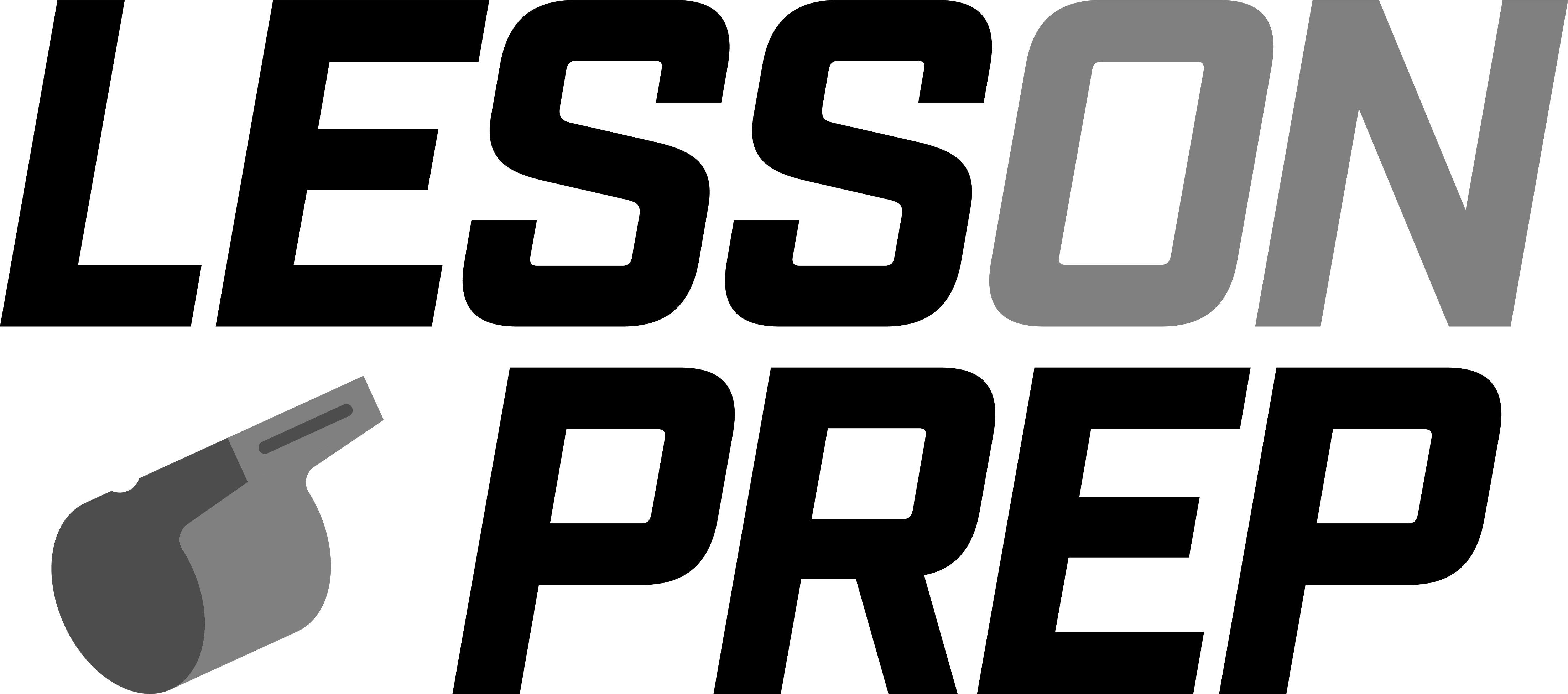 Klasse: 
Datum:
0: nicht beobachtbar
1: in Ansätzen beobachtbar
2: beobachtbar
©lessonprep.de